Tohona-O’Odham Small Woven Cream & Brown Coil Pot (MU3500)
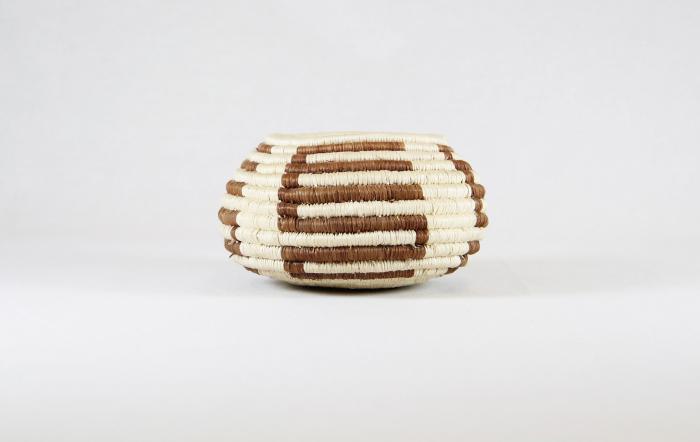 Tohona-O’Odham Yucca & Devil Claw Round Basket with Rim (MU3501)
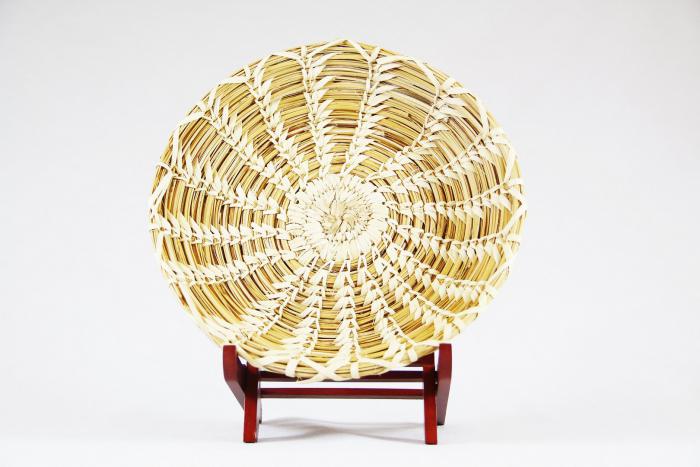 Tohono-O’Odham Woven Yucca Round Basket (MU3502)
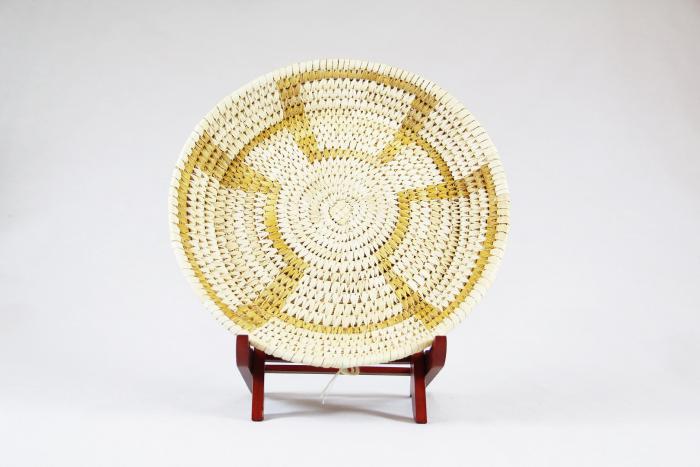 Tohono-O’Odham Woven Yucca Basket (MU3503)
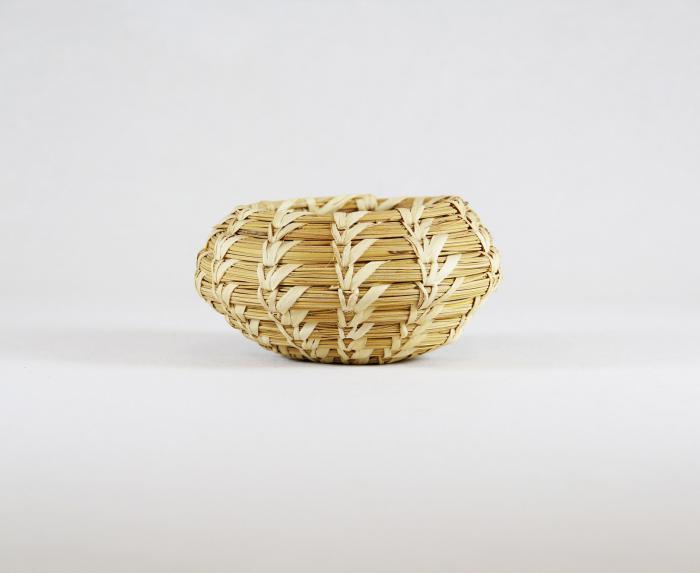 Tohono-O’Odham Flat, Round Basket with Yucca Flower Pattern (MU3504)
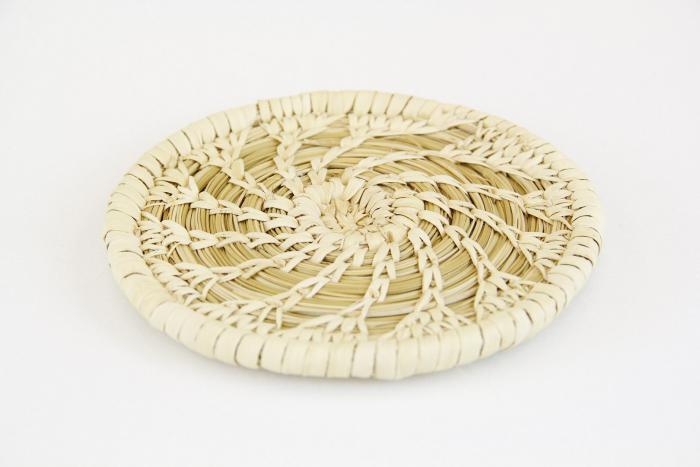 Gourd Doll on Grass Ring Pedestal (MU3506)
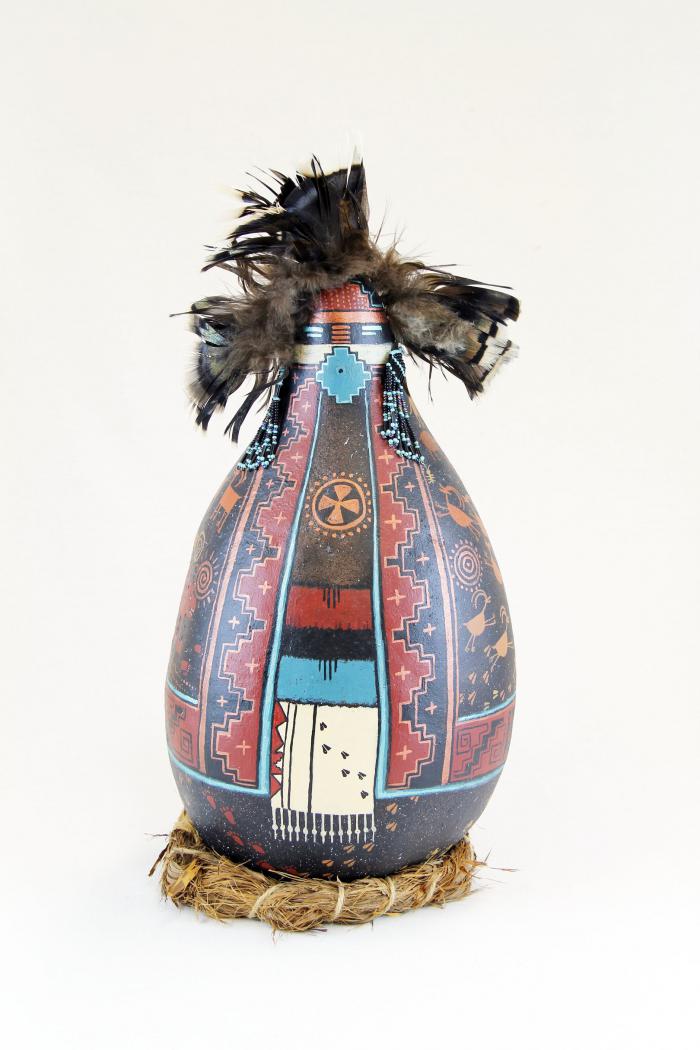 Straw or Palm Mask (PR22)
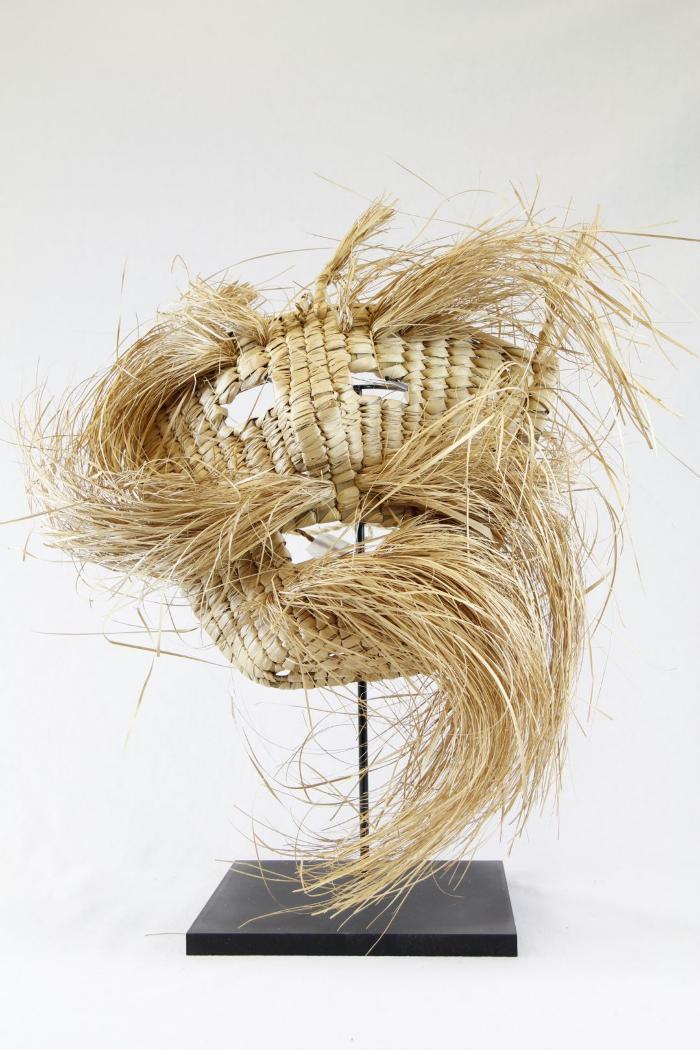 Willow Kumeyaay PaiPai Basket (SH35)
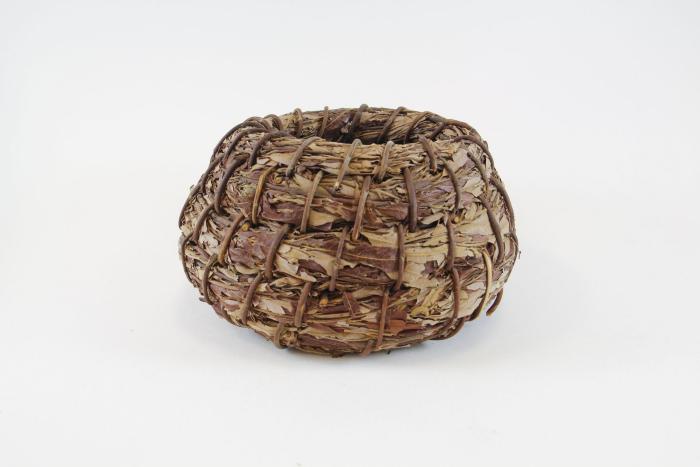 Tarahumara Indian Baskets (SH36)
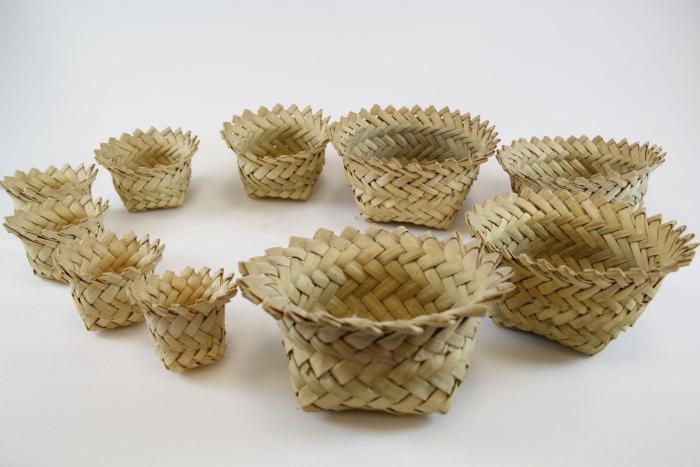 Crucification (SH47)
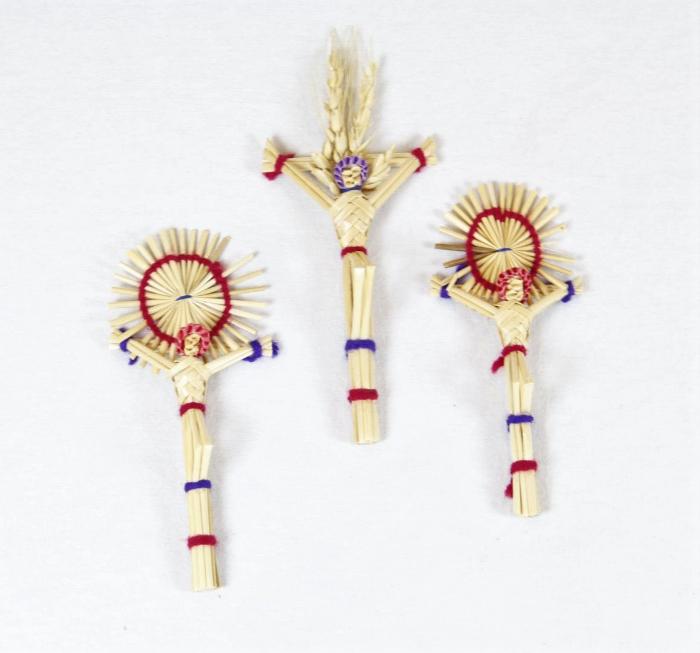 Farmers on Parade (SH61)
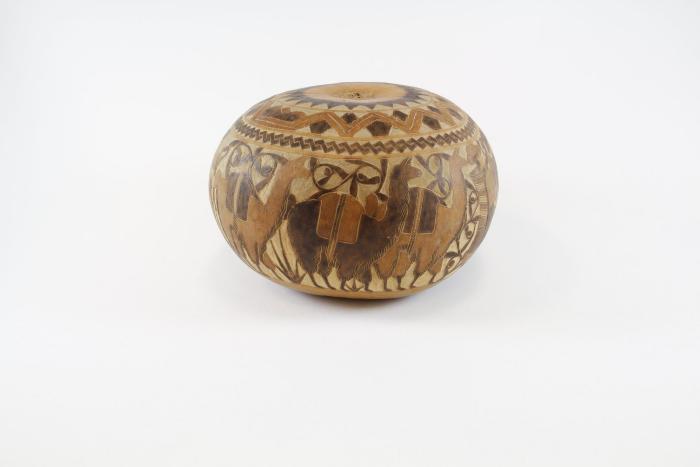 Ethiopian Canoe Gambella Basket (SH97)
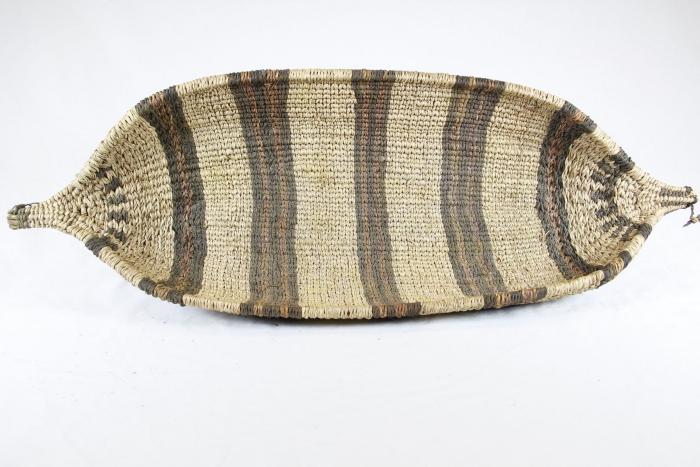 Vase (SH115)
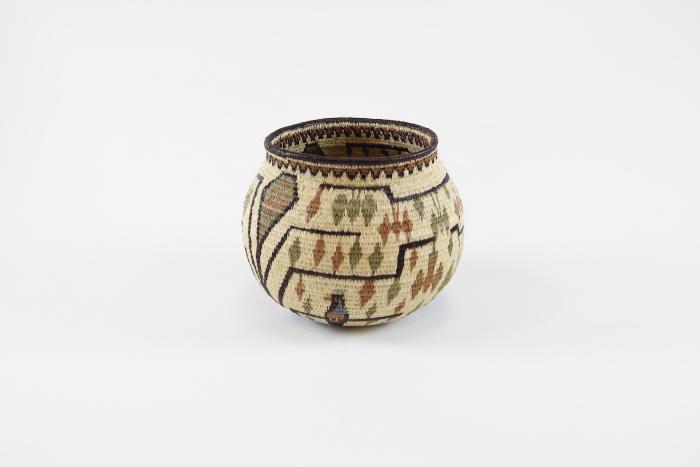 Virgin Mary (SH125)
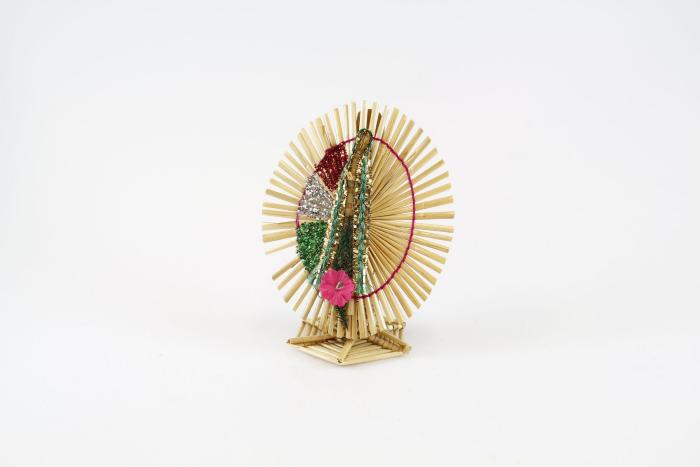 Shipibo Woven Bag (SHA10)
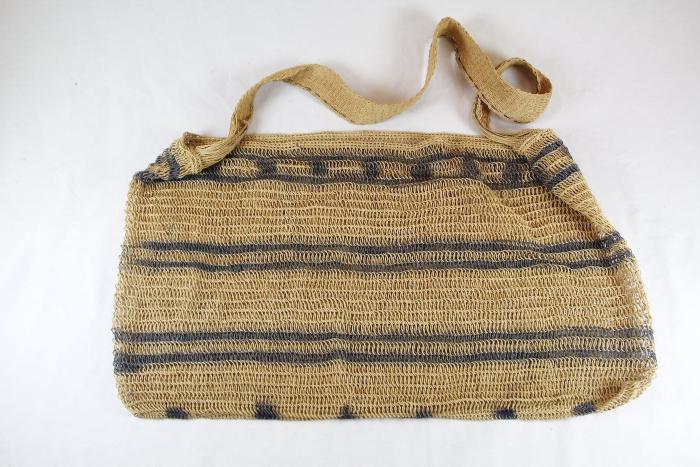 Shipibo Comb (SHA13)
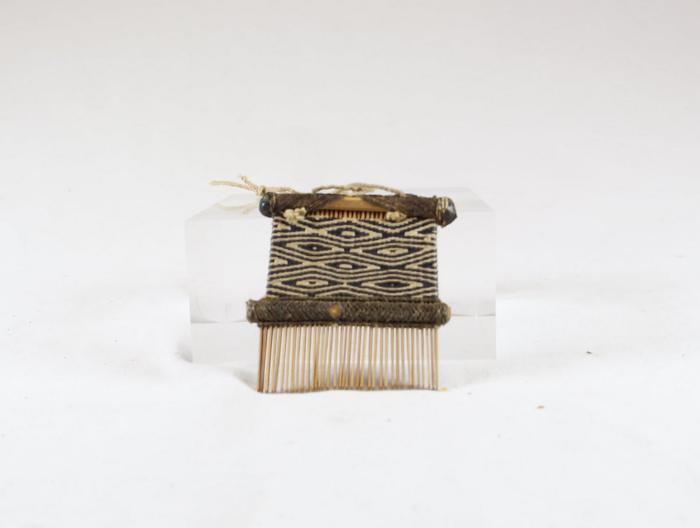 Shipibo Dart Quiver with Goard (SHA14)
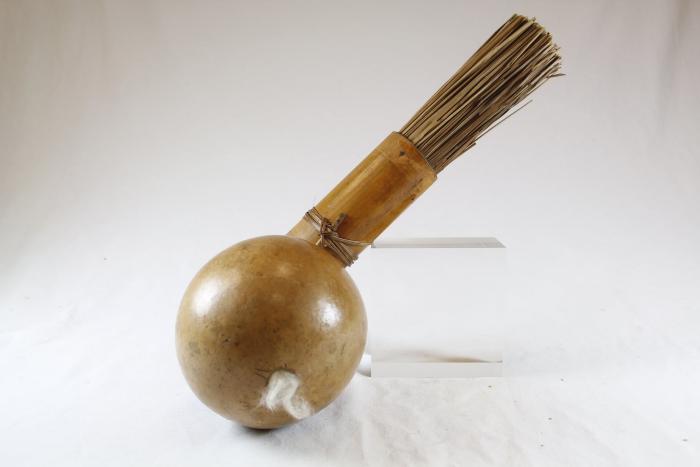 Shipibo Dart Quiver with Jaw Bone (SHA15)
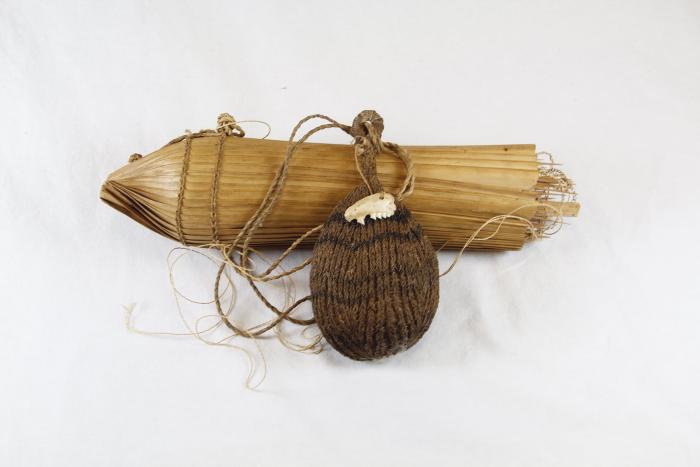 Shipibo Grass Clothing (SHA22)
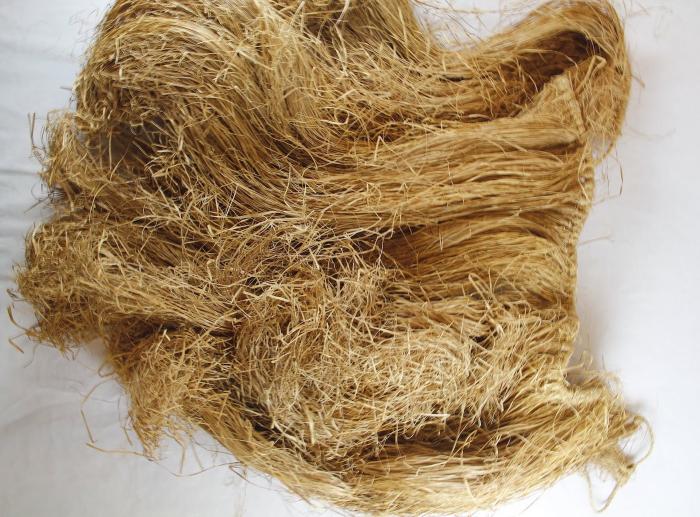 "Elephant" Carved Dried Gourd with Lid (YO1)
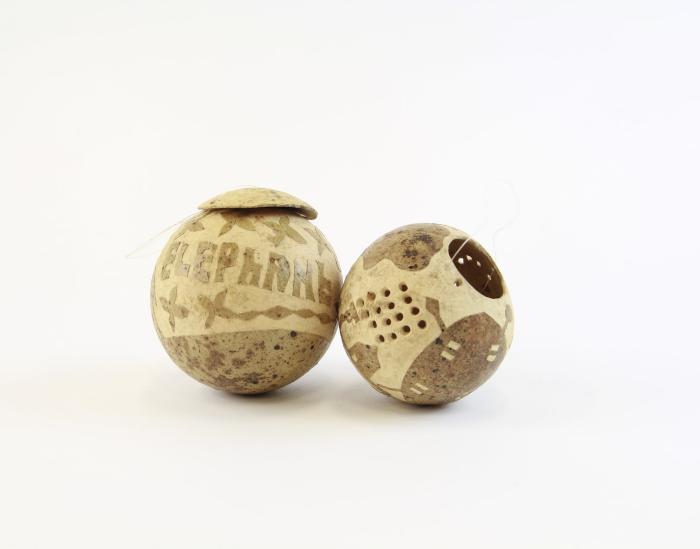 "Zulu" Carved Dried Gourd (YO2)
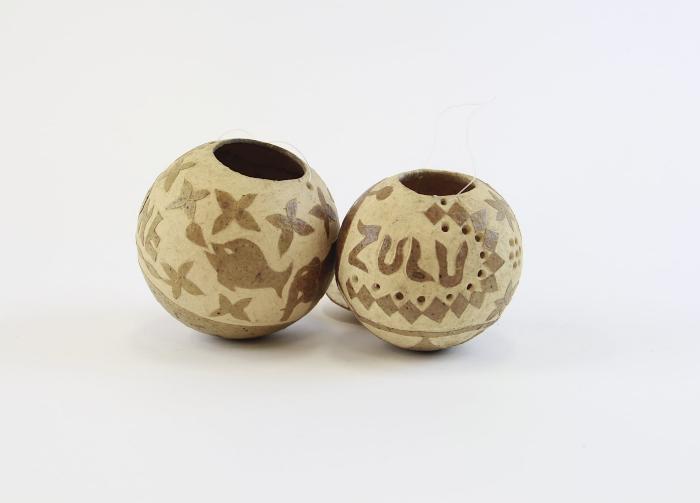 Pasiking (Rattan Backpack) (YO7)
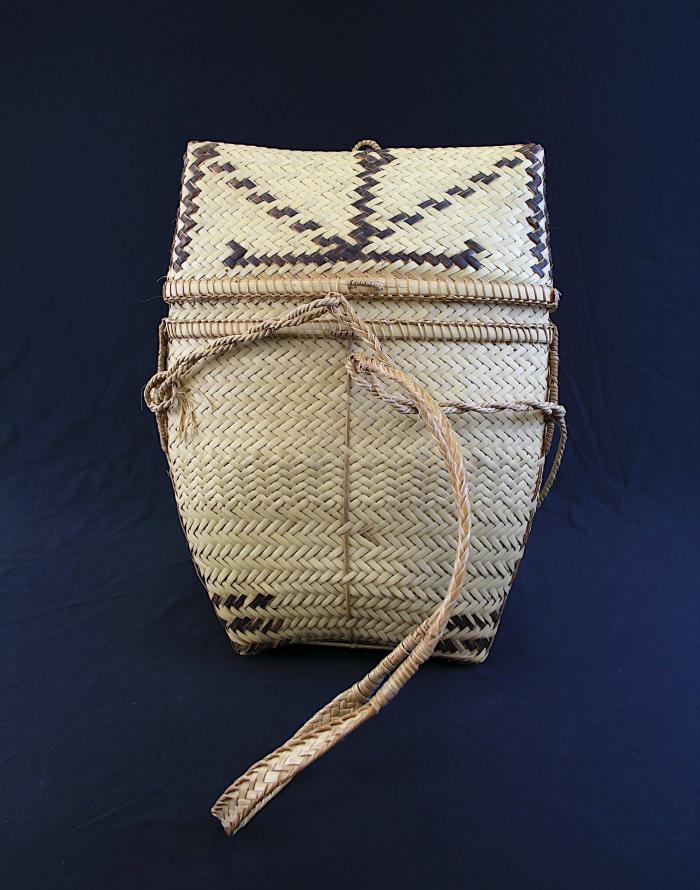 Peruvian Carved Gourds (FR125)
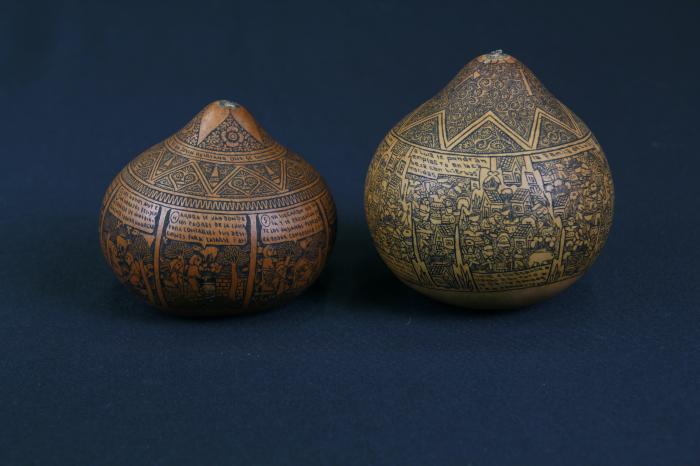